Characterization of boronized graphite in NSTX-U and its effect on plasma performance
F. Bedoya, J.P. Allain, R. Kaita and C.H. Skinner
59th Annual APS DPP Meeting
Milwaukee, WI
Oct 23rd – Oct 27th  2017
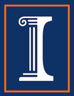 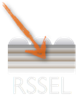 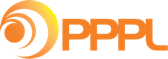 Motivation – Oxygen retention
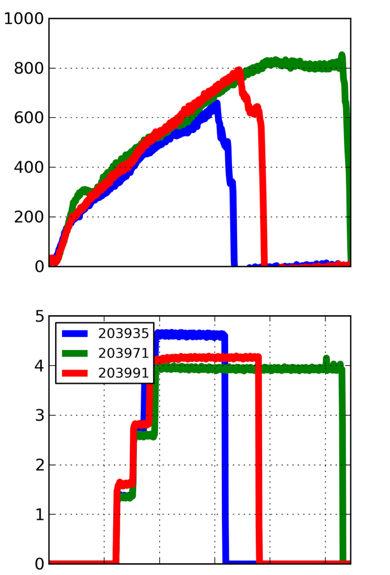 Low oxygen concentration following boronization
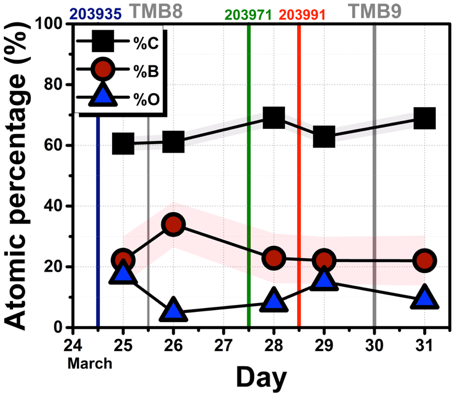 MAPP XPS data obtained at NSTX-U
IP (kA)
NBI (MW)
Improved plasma performance on similar scenarios
Oxygen concentration reduction in PFCs with boronization improves performance.
Further studies in the laboratory (post-mortem and control) to test this hypothesis
Samples made from NSTX-U tiles (post-mortem)
Core samples
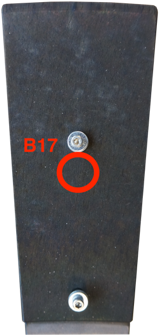 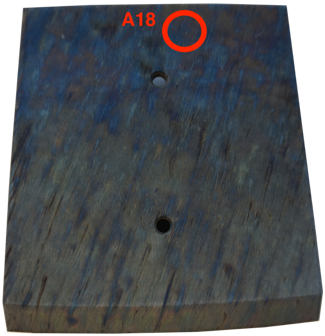 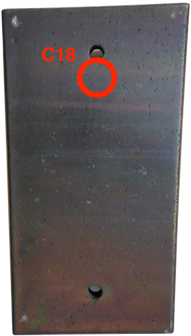 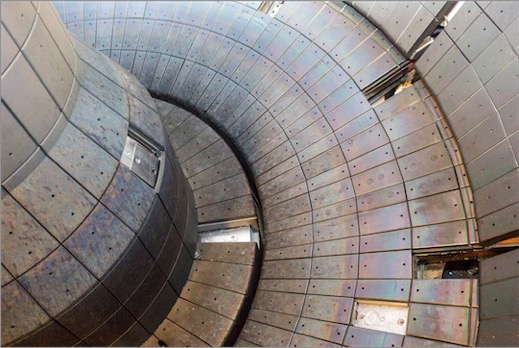 CS -Shoulder
Inner LD
Outer LD
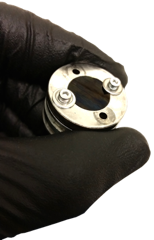 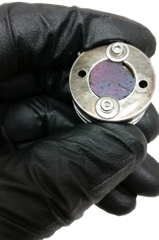 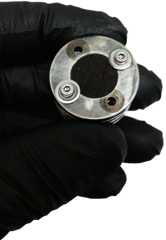 Tiles location
A18, Center Stack (CS) Shoulder
B17, Inner Lower Divertor (ILD)
C18, Outer Lower Divertor (OLD)
Experimental methods
Post-mortem and Controlled experiments at University of Illinois
IGNIS Facility
Materials analysis in NSTX-U
MAPP Facility
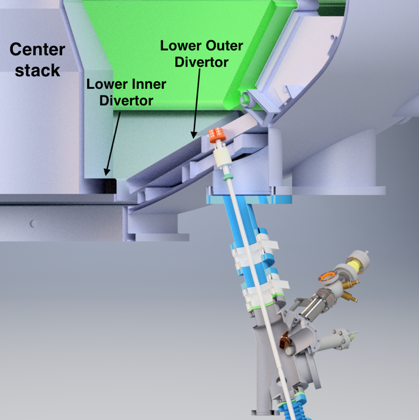 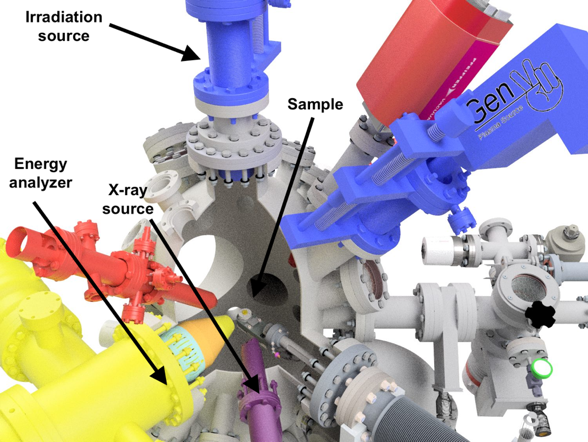 Ar+,D+
Analysis 
Chamber
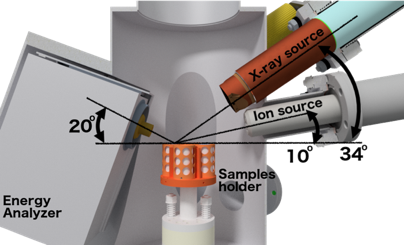 Ion-Gas-Neutral Interactions with Surfaces (IGNIS) Facility
True in-situ, in-operando analysis of surfaces.

Chemistry analysis (HR-XPS, HR-ISS) at NAP (UHV to 1 mTorr OP).

Wide experimental parameters space:
Temperature LN to 1000 oC.
Plasma irradiations; noble and reactive gas (250 eV – 2 keV)
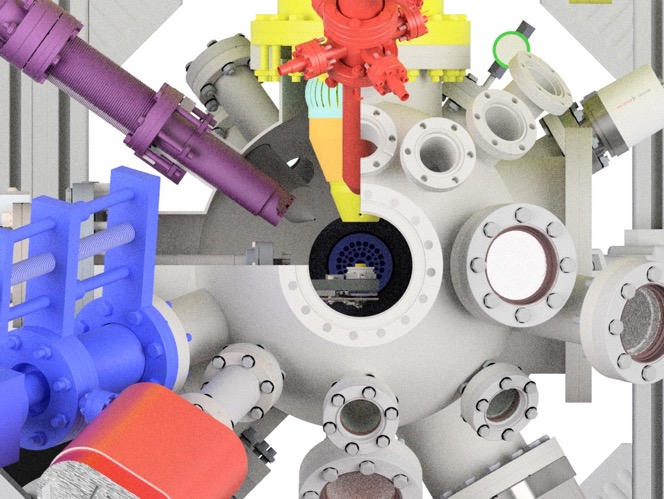 Chemical identification of components via XPS
Emission of photoelectrons under incident soft X-ray beam
Probe top 1 – 10 nm of sample 
Elemental identification in survey scans
Region scans allow quantitative analysis (at.%)
Region scans
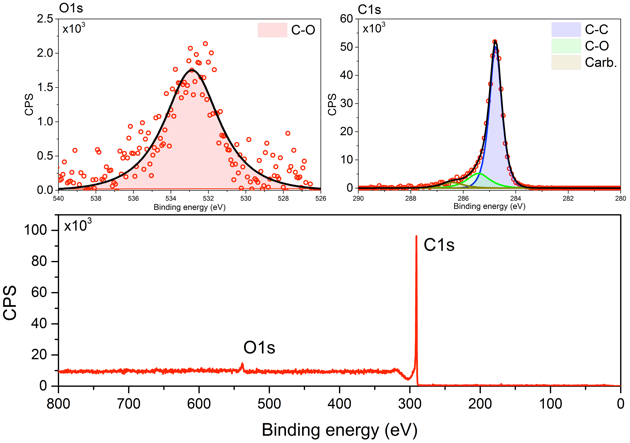 Oxygen
Carbon
e-
h
Survey scan
XPS OLD sample – Highest oxygen and boron concentration at OSP region
Core C18 – OLD sample
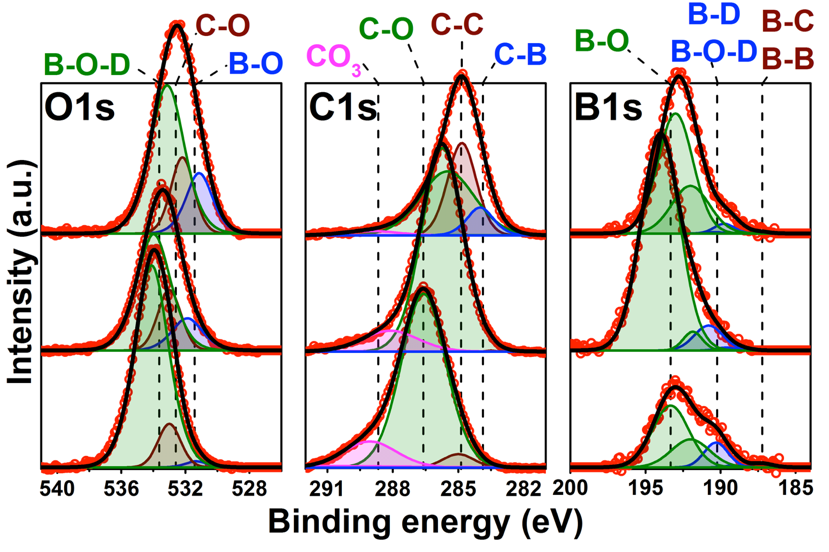 High presence of oxides throughout the whole experiment 

Highest boron concentration of all cores (~20%) in analyzed depth (~100 nm)

Also highest oxygen concentration in depth ( as much as 40%)
3.5x1017 Ar+/cm2
1x1015 Ar+/cm2
As is
XPS ILD sample – Evidence of presence of impurities on surfaces in PFR region
Core B17 – ILD sample
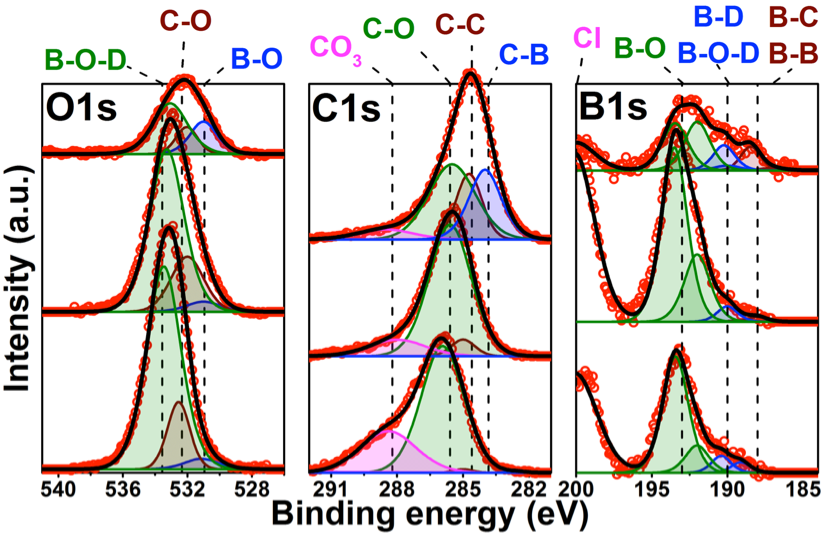 High presence of oxides throughout the whole experiment 

Presence of a new XPS peak, attributed to Cl, possible NSTX-U impurity

B-B and B-C (non-oxidized) states observable following Ar+ irradiation
3.5x1017 Ar+/cm2
1x1015 Ar+/cm2
As is
XPS CS sample – Different chemistry in CS and LD
Core A18 – CS Sample
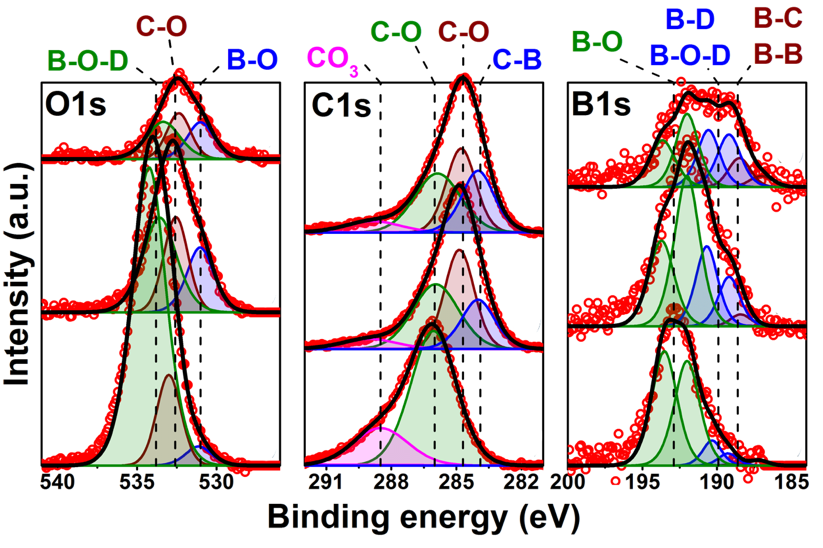 Initial high presence of oxides (lower concentration than other cores) 

B-B and B-C states visible after Ar+

Post-cleaning state has the closest resemblance to post-boronized state from MAPP
3.5x1017 Ar+/cm2
1x1015 Ar+/cm2
As is
XPS CS sample - D+ Irradiation drives oxidation
Core A18 – D+ Irradiation
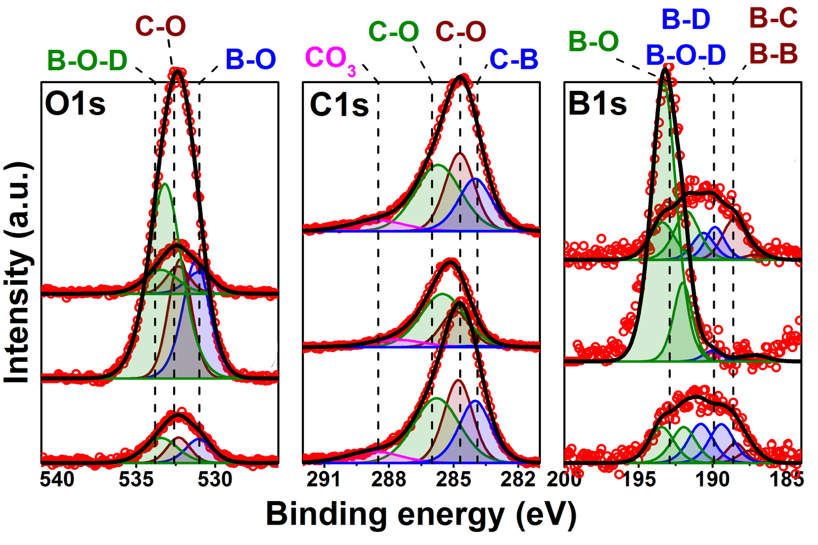 Deuterium irradiation drives oxidation of the B coatings, the oxides can be easily removed with additional irradiation. 

Similar to what we observed in NSTX-U with MAPP !!
2.0x1017 Ar+/cm2
6x1016 D+/cm2
3.5x1017 Ar+/cm2
Conclusions
Samples manufactured from tiles extracted from NSTX-U were characterized post-mortem using XPS and ion beam etching

The boron concentrations on the three samples were different, implying possible non-uniform deposition during boronization. 

D+ irradiation of clean post-mortem sample showed similar behavior to that observed in MAPP: 
Deuterium ions driven oxidation
Plasma (Ar+) induced sputtering and oxides removal